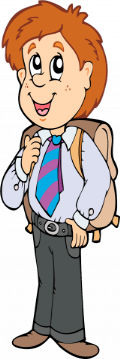 Посвящение
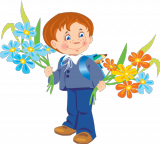 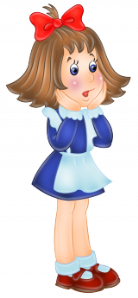 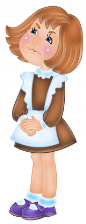 первоклассники
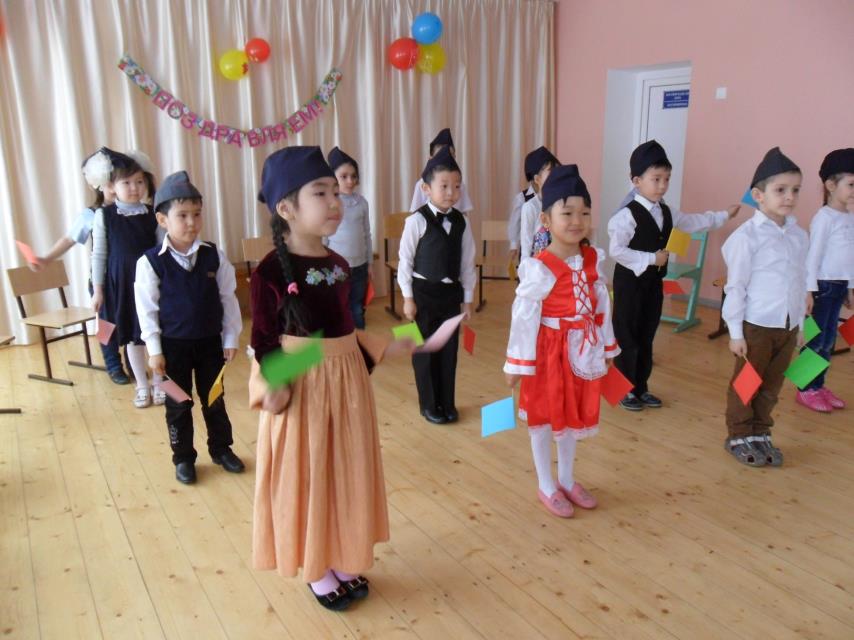 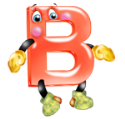 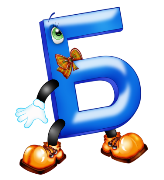 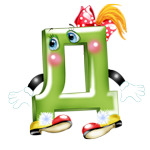 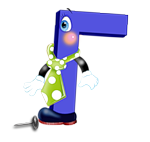 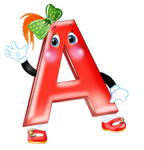 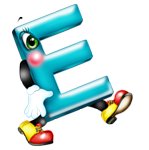 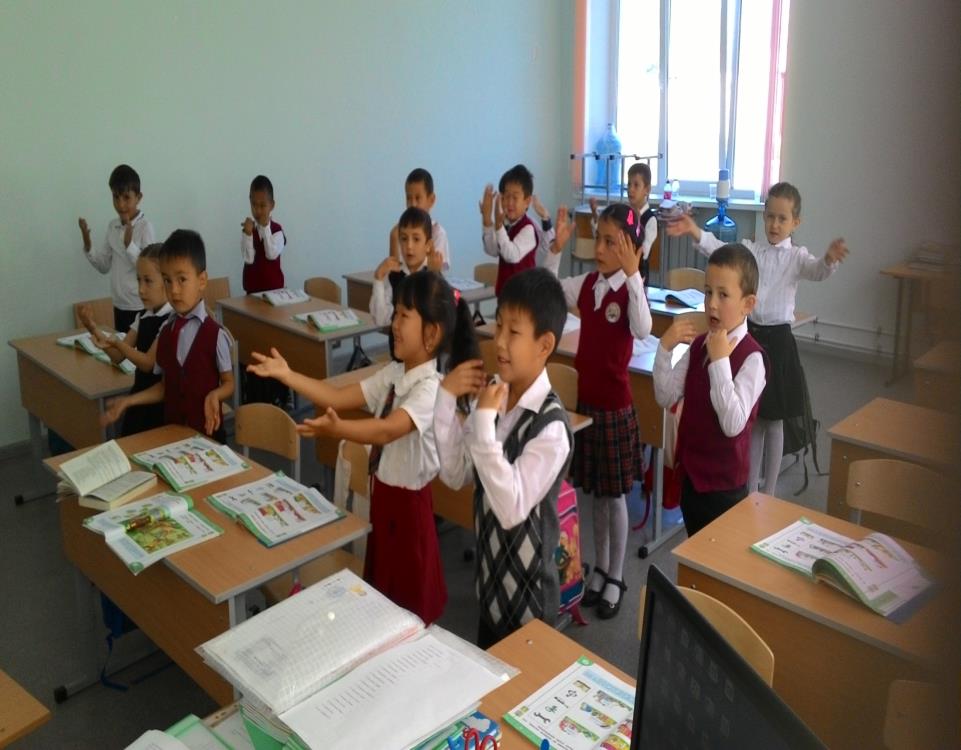 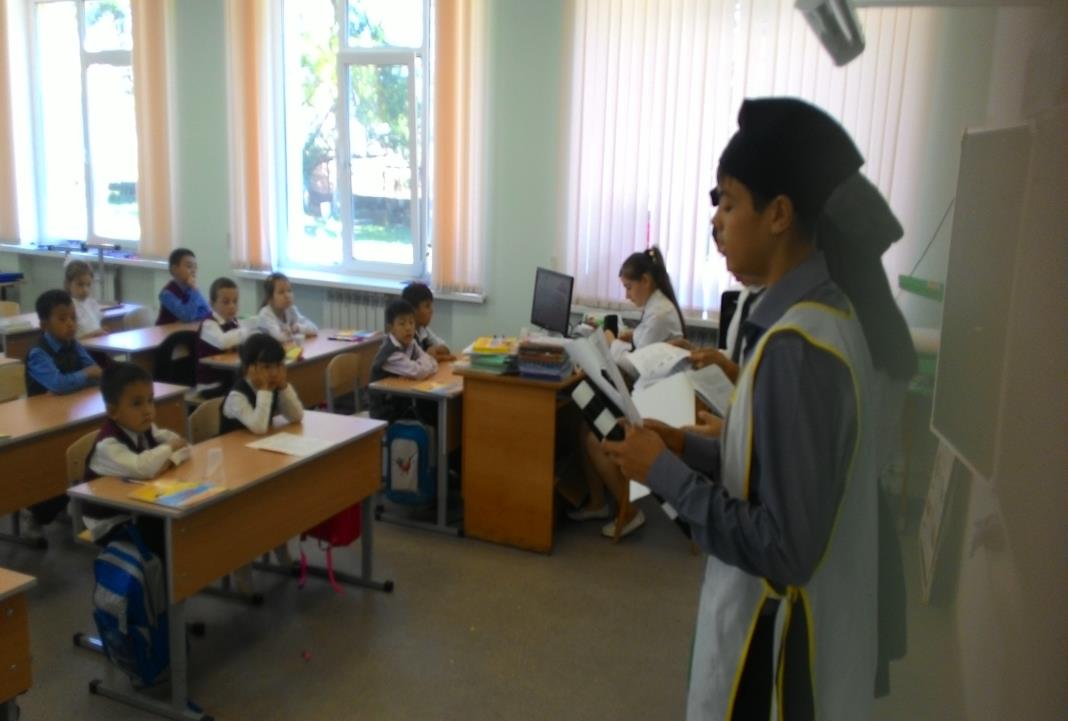 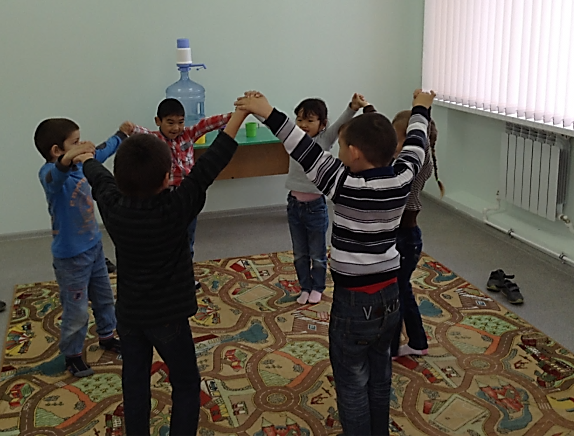 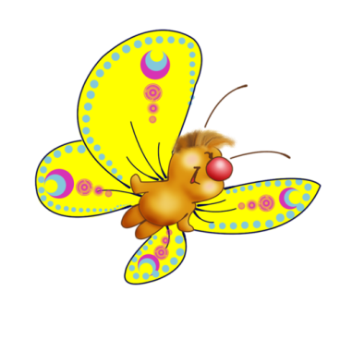 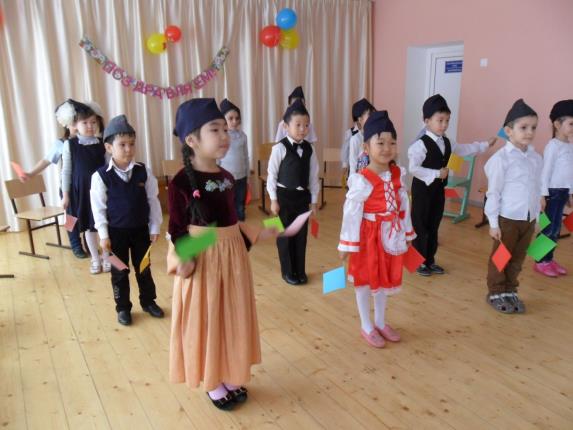 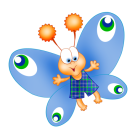 Еще совсем недавно  были мы непоседами и  озорниками.Но с той поры, как в школу мы пошли,Прилежными мы стали учениками.
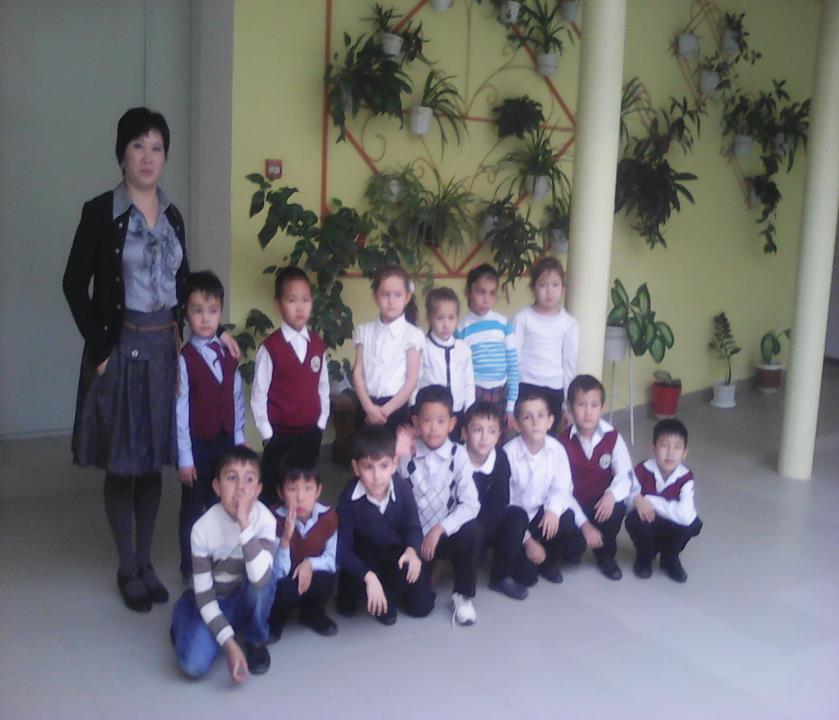 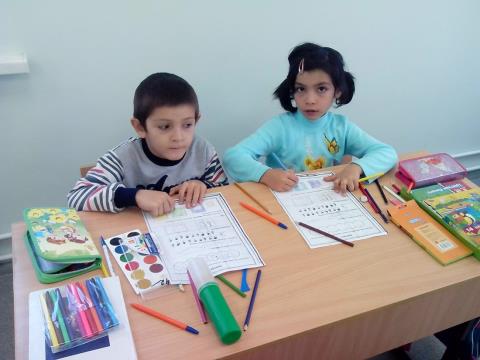 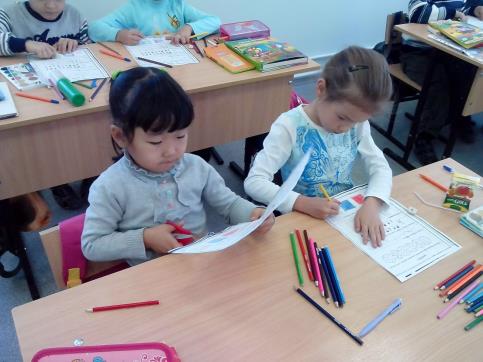 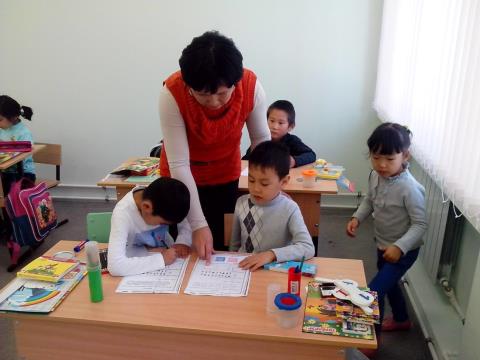 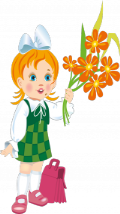 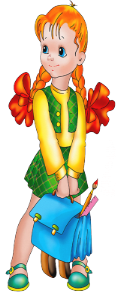 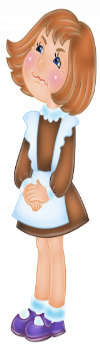 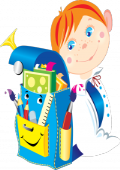 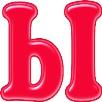 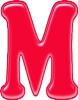 ШКОЛЬНИКАМИ    СТАЛИ
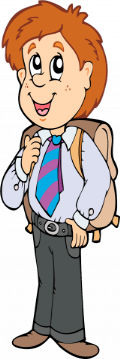 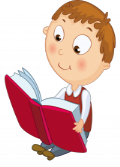 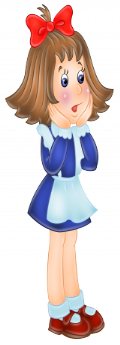 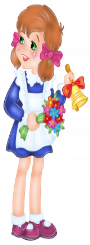 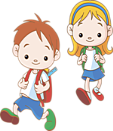 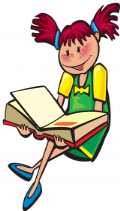 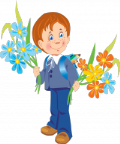 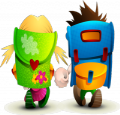